Pasin Ok Tedi
Team Work
The Ok Tedi Way
The Ok Tedi Way is a statement of who we are and how we operate

It is based on Our Values
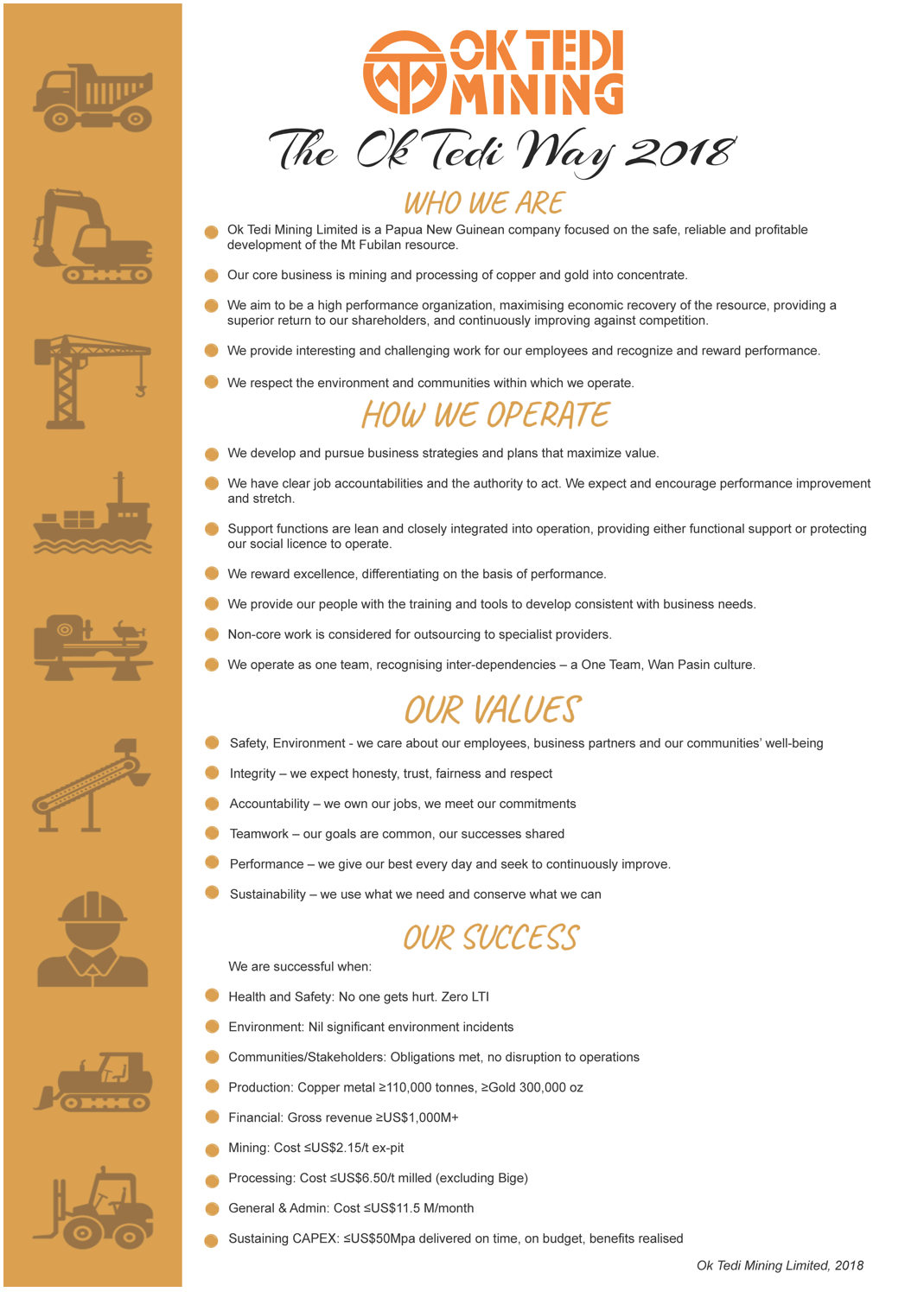 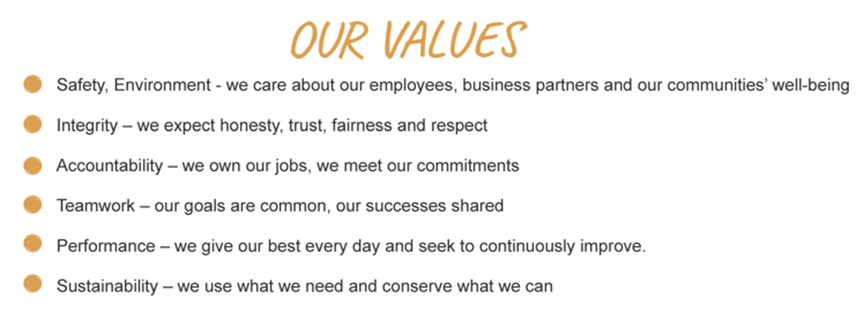 [Speaker Notes: The Ok Tedi Way is a statement of who we are and how we operate, 

Our values are

Safety, Environment – we care about our employees, business partners and our communities well being
Integrity – we expect honesty, trust, fairness and respect
Accountability – we own our jobs, we meet our commitments
Teamwork – our goals are common, our success shared
Performance – we give our best every day and seek to continuously improve
Sustainability – we use what we need and conserve what we can]
Correct Behaviour - Team Work
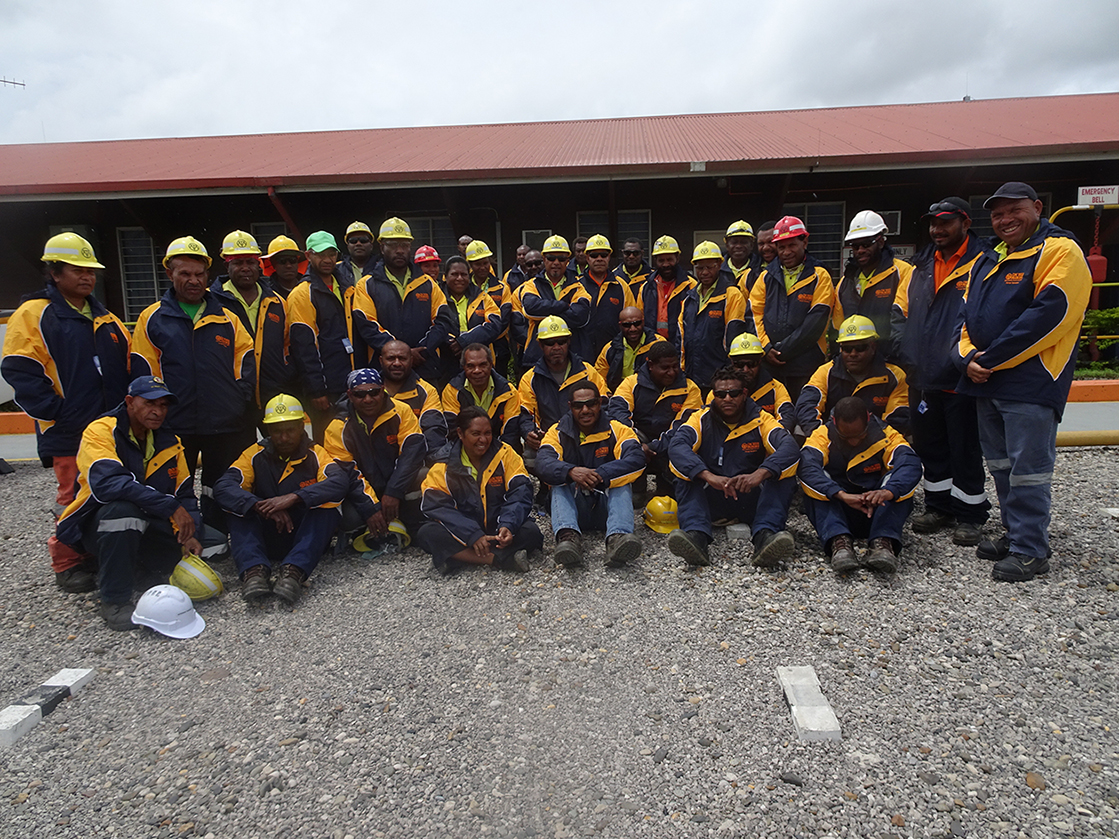 Our goals are common, our successes shared
3
[Speaker Notes: Supervisor: Explain this in pidgin to your group. 
Stress the importance of working together as one team and how Team Work plays an important role in the overall OTML goals.
Mention various departments and contractors (business partners) and how you all work together. Each having separate goals but ultimately working towards a common OTML goal.]
Team Involvement
Involve the team in setting goals and plans.
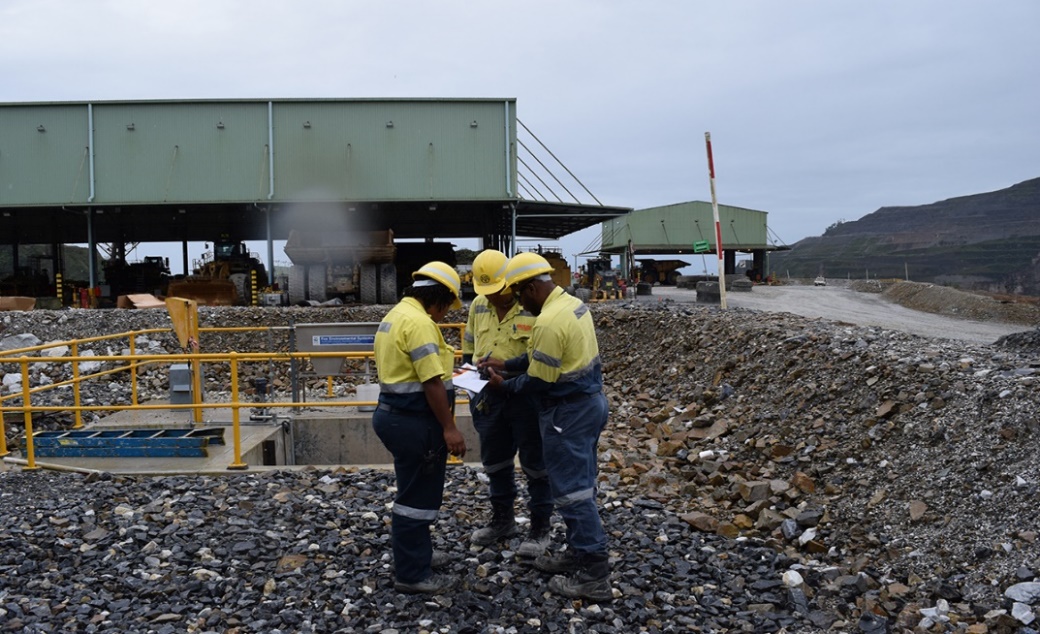 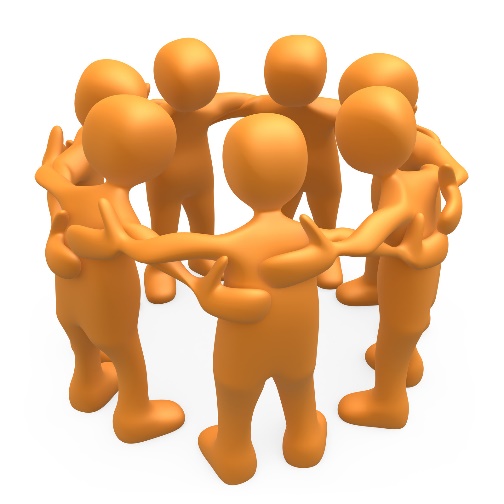 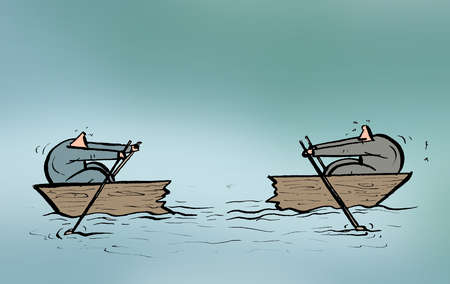 Do not ignore input from others– we all have the same common goals.
4
[Speaker Notes: Supervisor: Provide examples of this behaviour]
Share Critical Information
Share information with others in the team.

Withholding critical information can cause serious setbacks and injury.
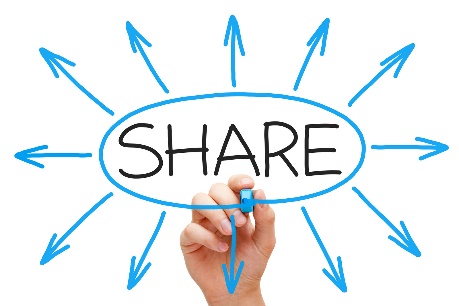 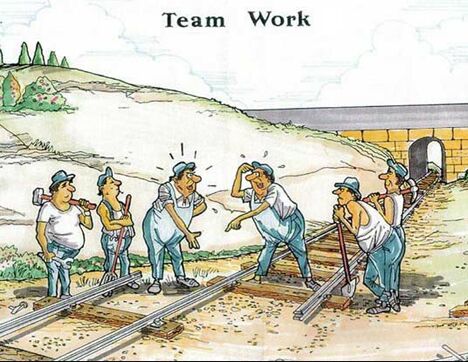 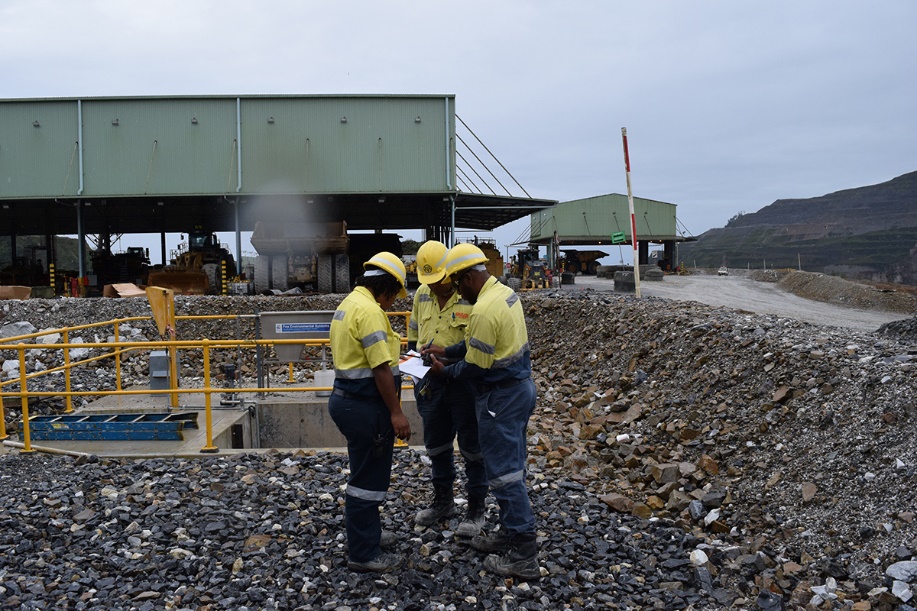 5
[Speaker Notes: Supervisor: Provide examples of this behaviour]
Seek Views from others
Correct Behaviour
Always seek views from others.
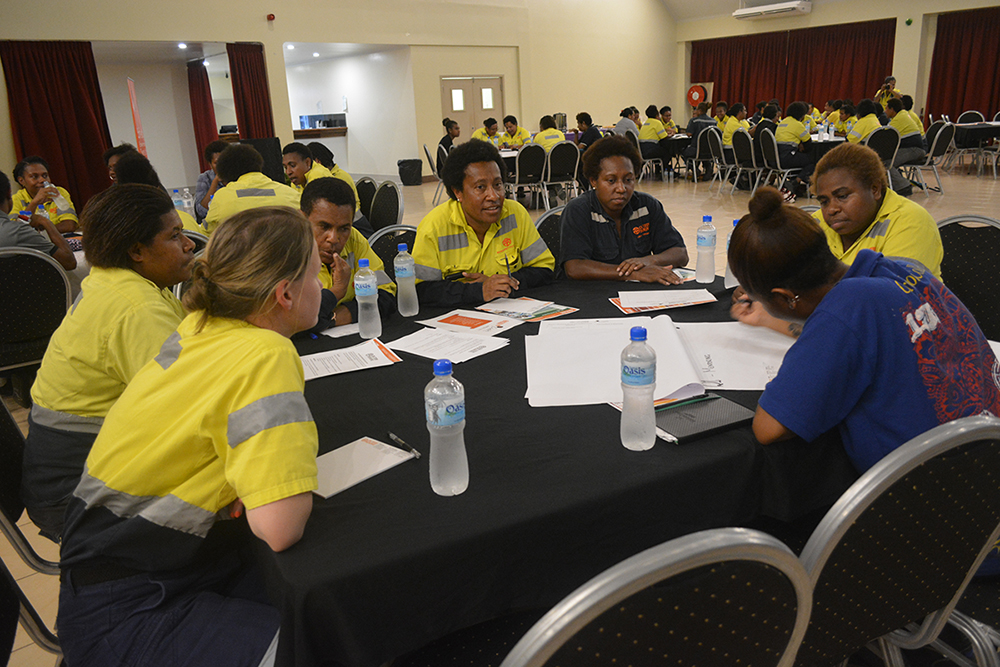 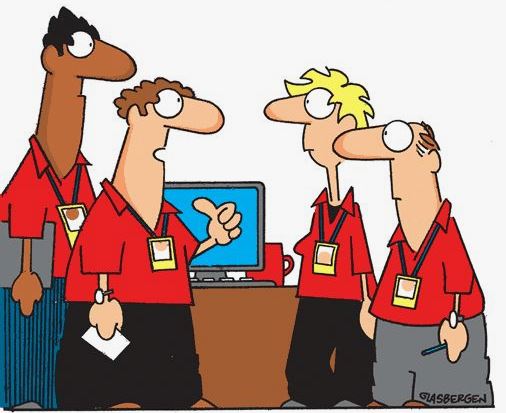 Do not assume that you have all the answers.
I make the decisions around here
6
[Speaker Notes: Supervisor: Provide examples of this behaviour]
Recognize Individuals & Team Contributions
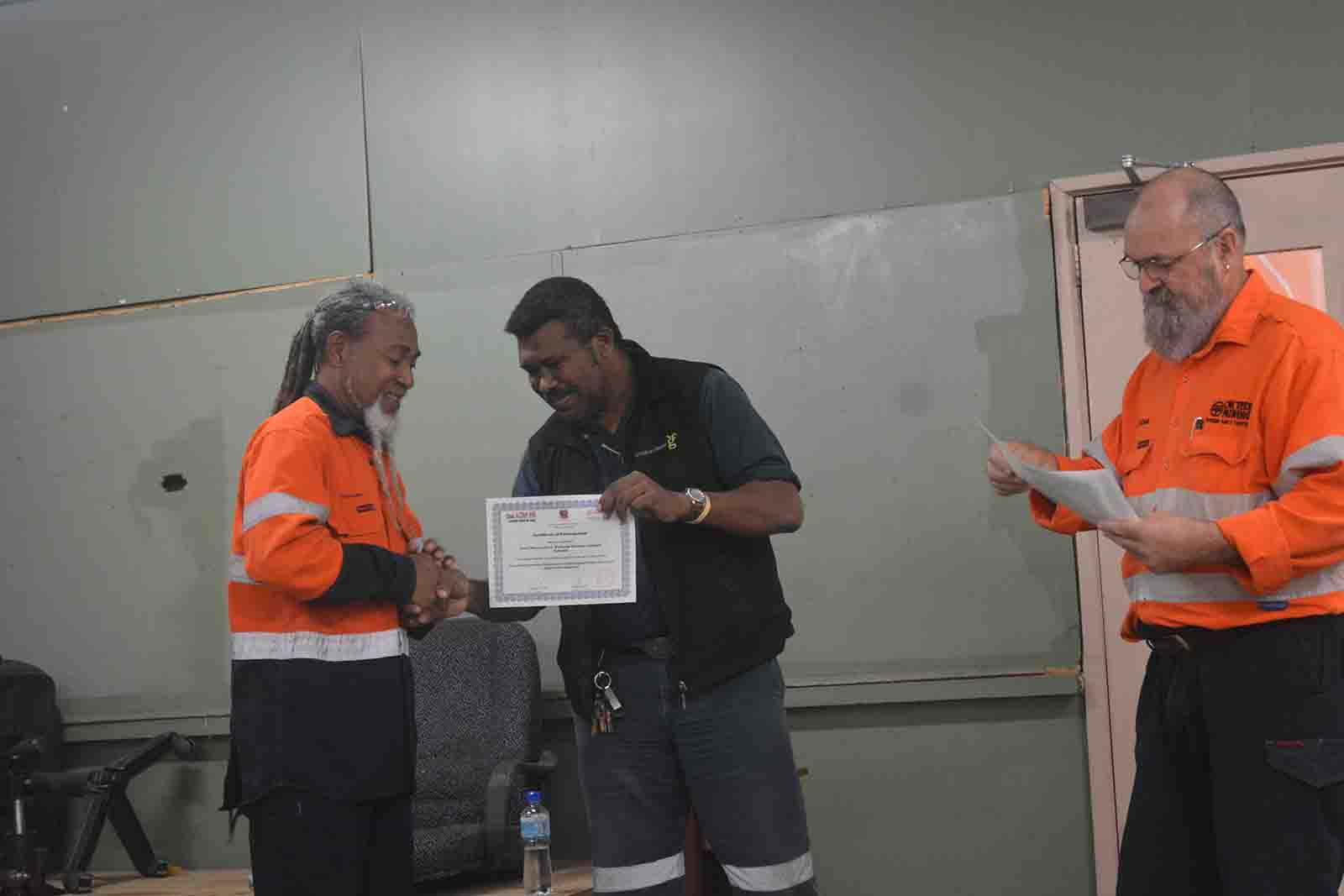 Recognize individual contributors.
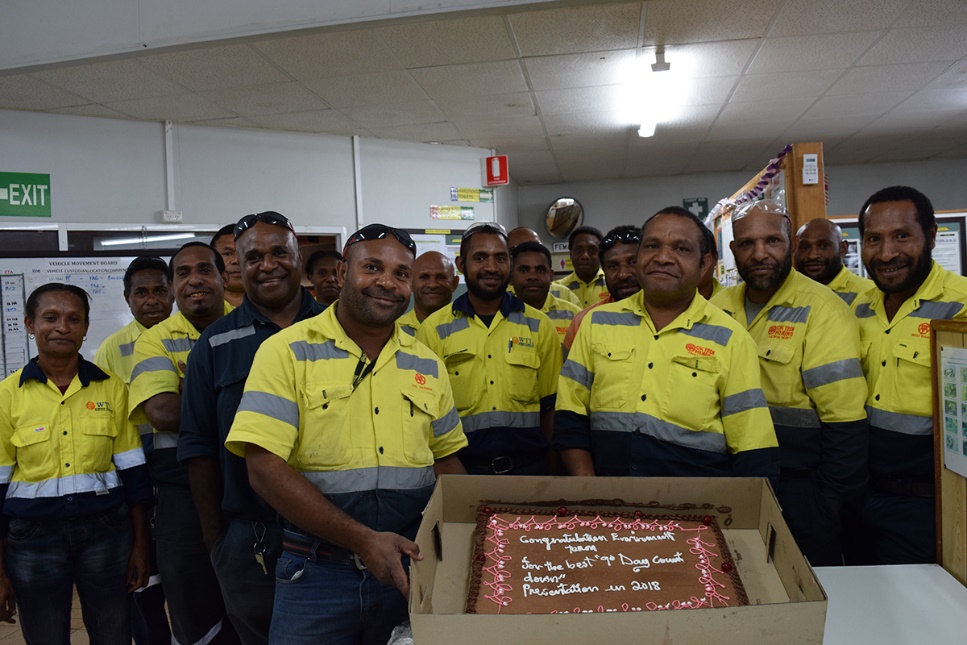 Recognize team contributions.
7
[Speaker Notes: Supervisor: Provide examples of this behaviour]
Defining Clear Roles & Responsibilities
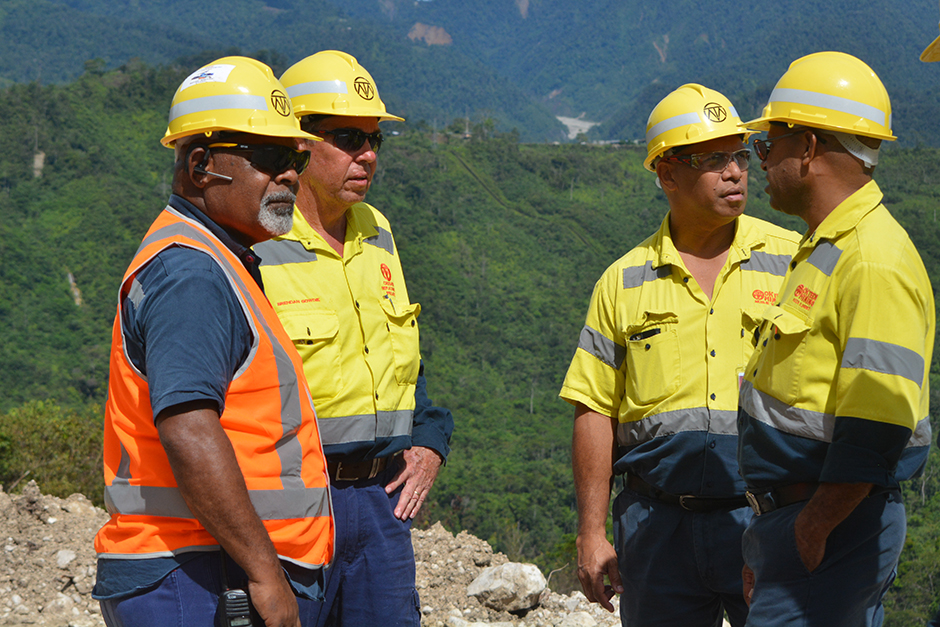 Define clear roles and Responsibilities.
Give clear and simple instructions.
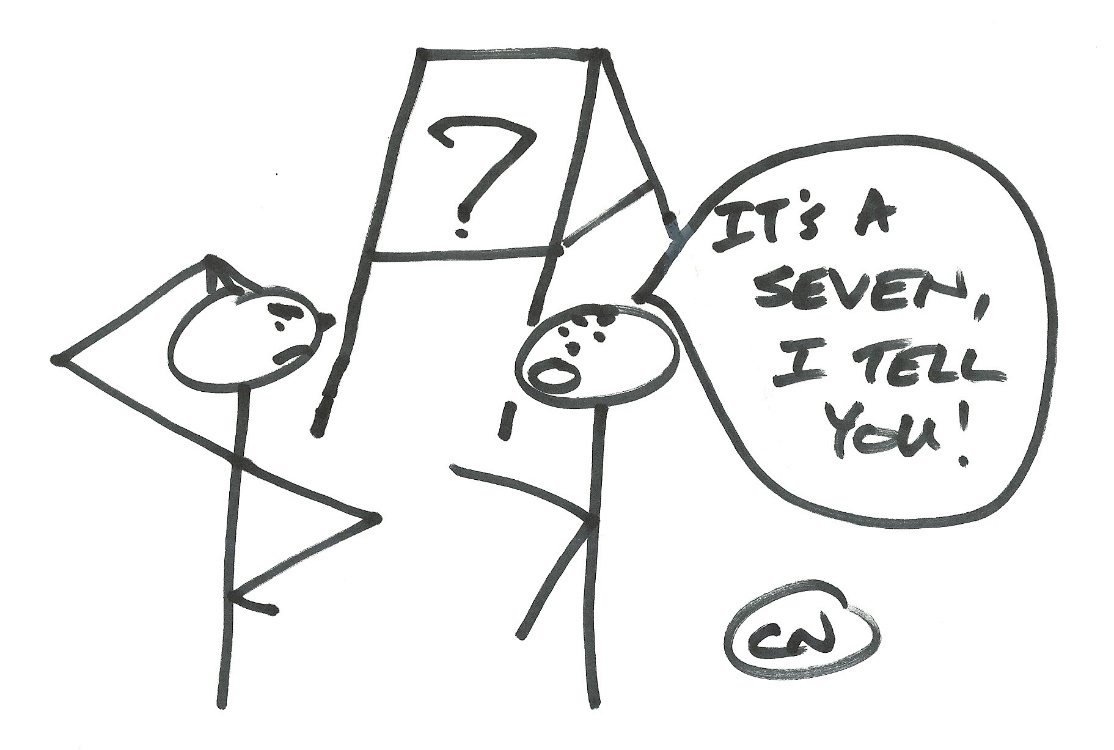 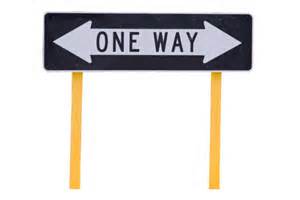 8
[Speaker Notes: Supervisor: Provide examples of this behaviour]
Being clear on the “what” and “how”
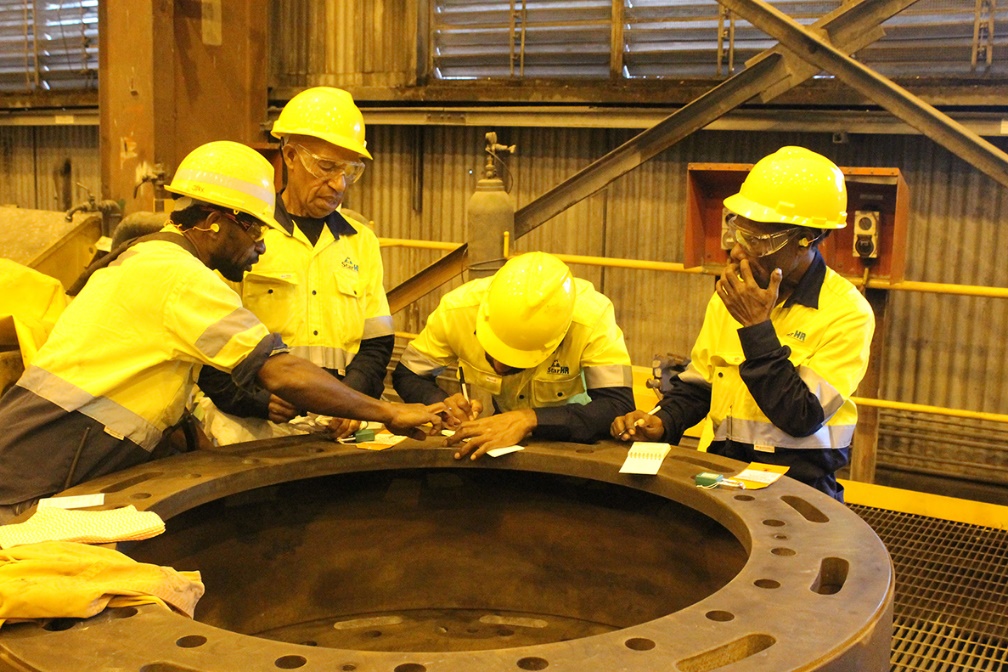 Everyone knows what to do….
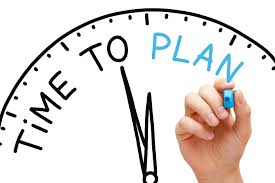 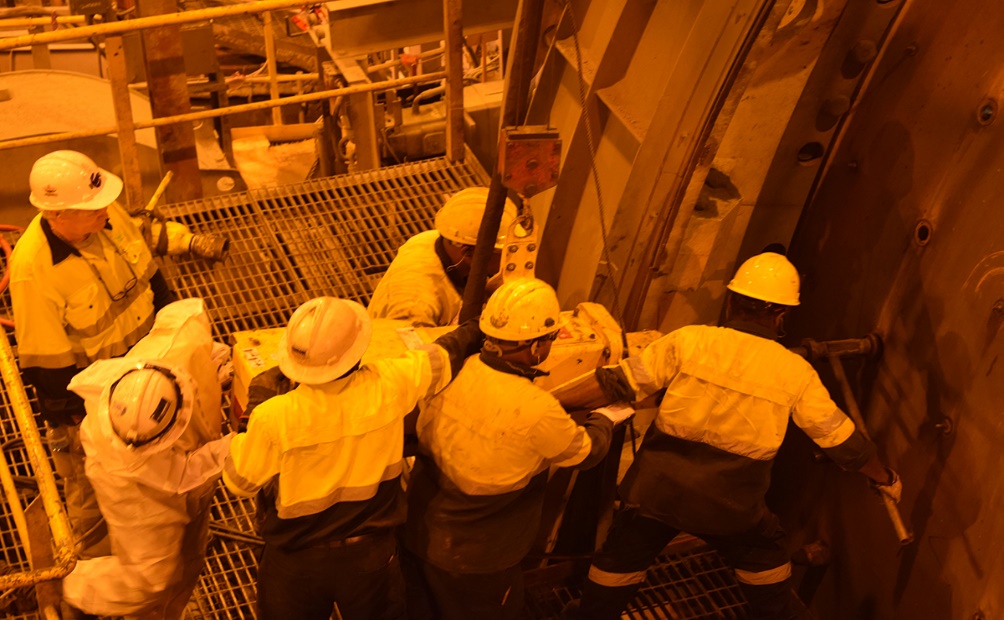 And how to do it
9
[Speaker Notes: Supervisor: Provide examples of this behaviour]
Develop an understanding on how your team affects others
DO NOT Build and maintain silos
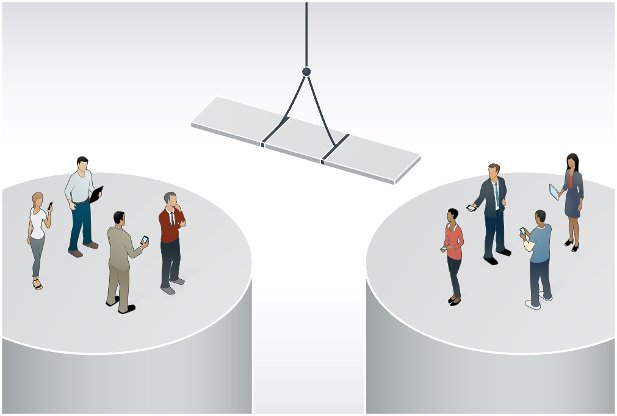 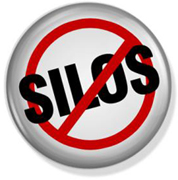 Connect silos
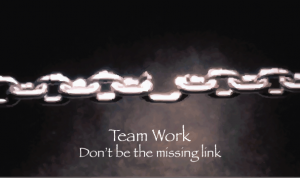 Your input is an important link in the team. Others rely on you.
10
[Speaker Notes: Supervisor: Provide examples of this behaviour]
Contribute our best every day
Give your best every day.






                                    


Don’t let other team members down.
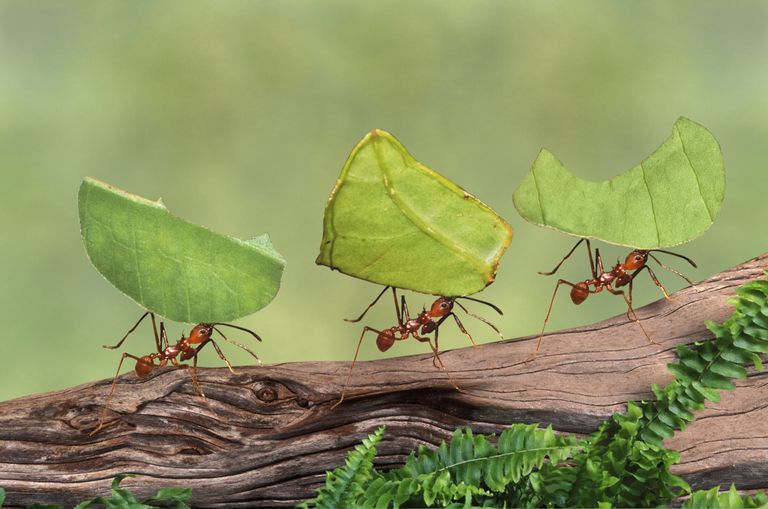 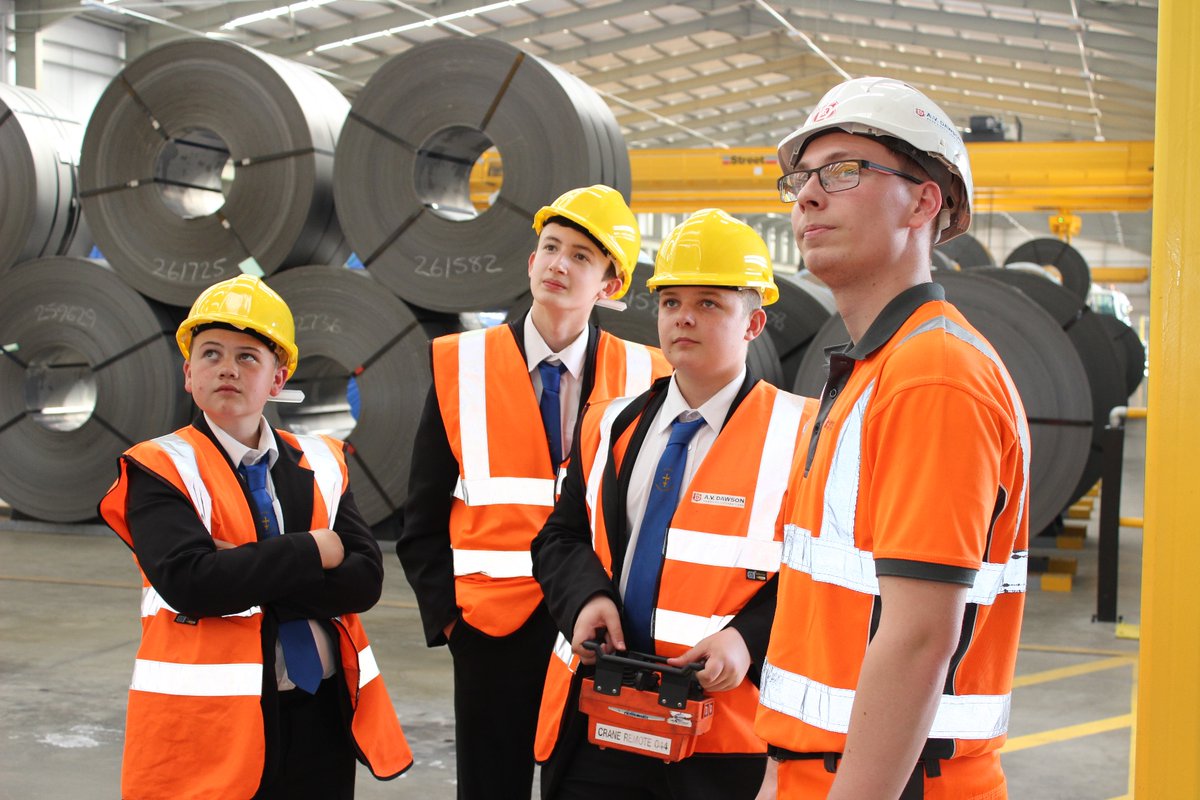 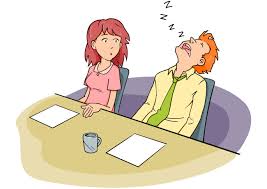 11
[Speaker Notes: Supervisors: Mention those in your area that people can talk to if they have any queries:

Mine: 		Florentina Masi and Masket Siune
Mill: 		Isaac Kwetok, Bani Bani Jnr , Samantha Andreas, Simon Timil
Engineering & Projects: 	Bridgette Seseve
CR and ER: 		Estella Cheung and Kuam Sanewai
Transport: 		Karo Yama 
Whitehouse: 		Beverley Pasen, Tracey Hart, Pondros Posanau and Anna Ila
Asset Management: 	Robin Wavite
Tabubil Laydown: 	Dexter Wagambie
Kiunga: 		Hillary Turnamur
Bige: 		Steve Hoap
Port Moresby: 	Jennifer Maroroa]